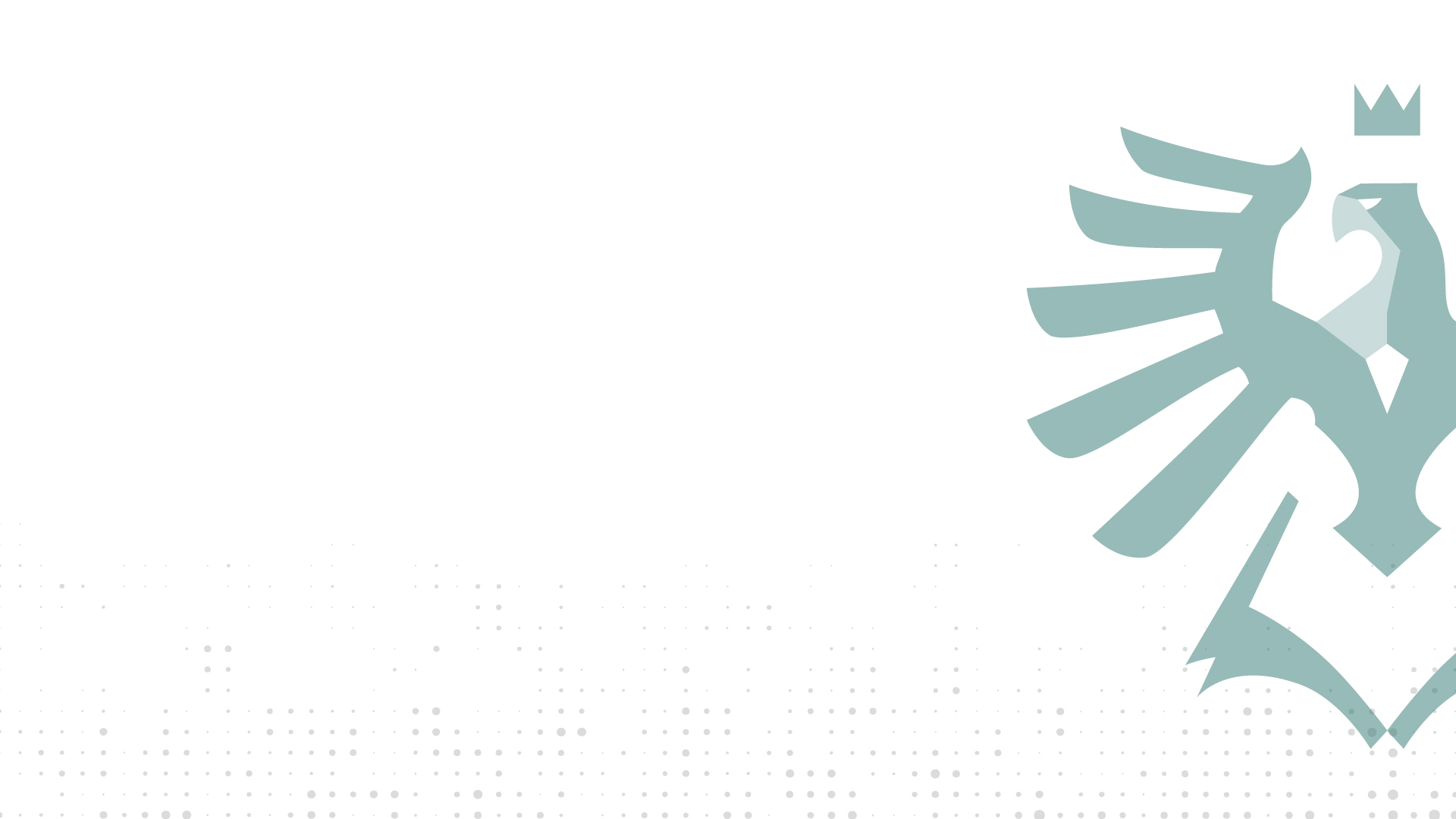 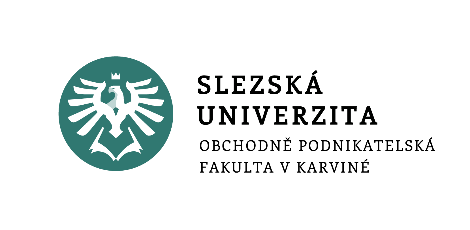 řízení lidských zdrojů
Diverzita, mezigenerační leadership, CSR a ESG
přednáška 11
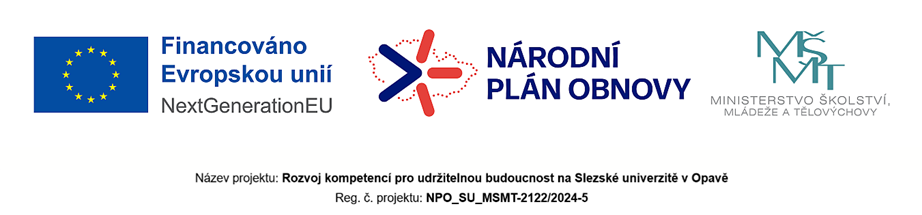 Ing. Helena Marková, Ph.D.
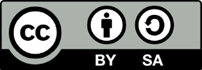 www.slu.cz/opf/cz
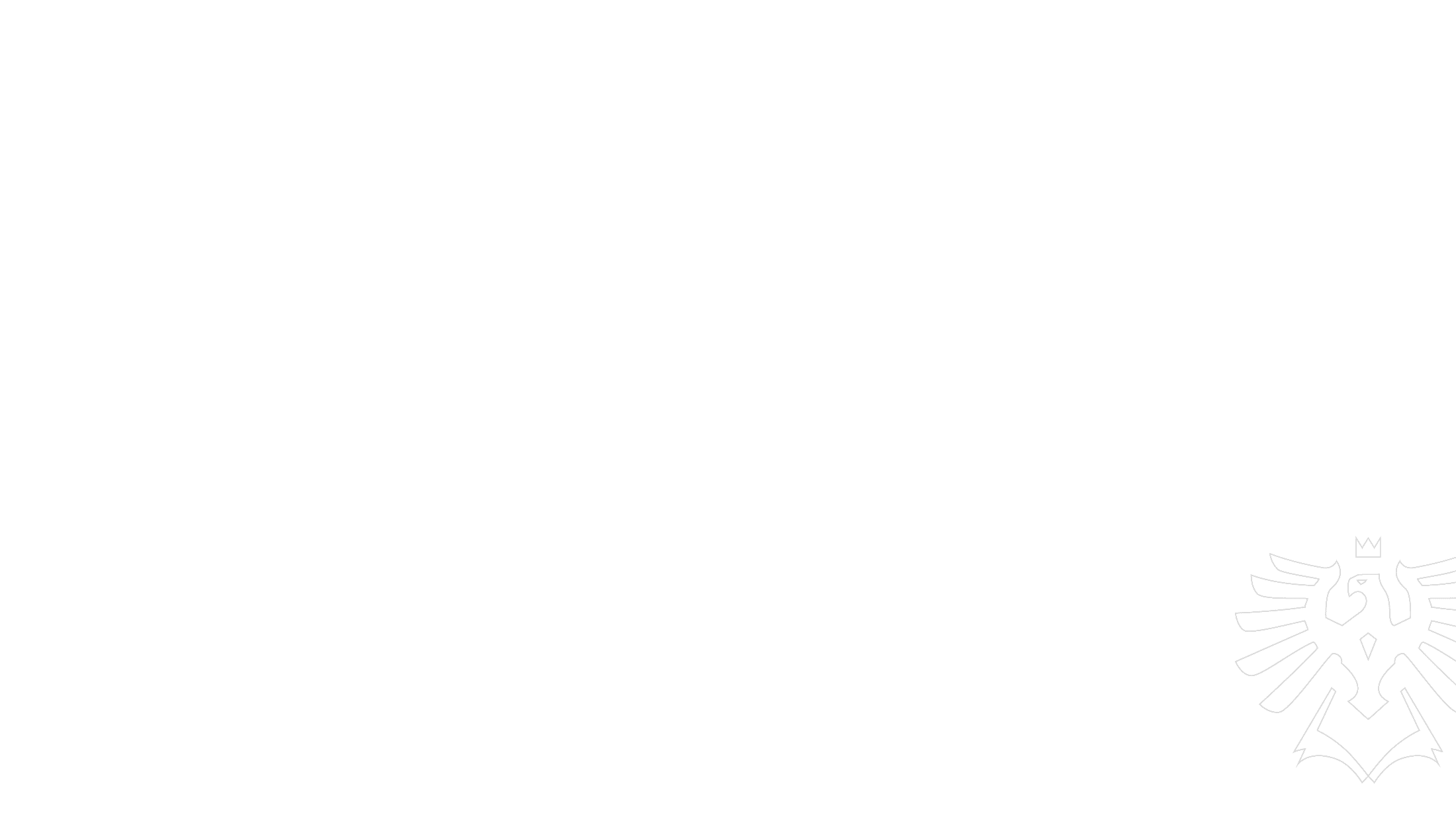 obsah přednášky
Diversity management a inkluze.
Mezigenerační leadership.
Firemní kultura a její role.
Národní a evropské politiky podporující diverzitu a inkluzi.
Společenská odpovědnost (CSR).
Ekologické cíle (ESG).


cíl přednášky: jak nastavit řízení lidských zdrojů ve firmě transparentně a s ohledem na potřeby různých skupin zaměstnanců s cílem podpory výkonnosti.
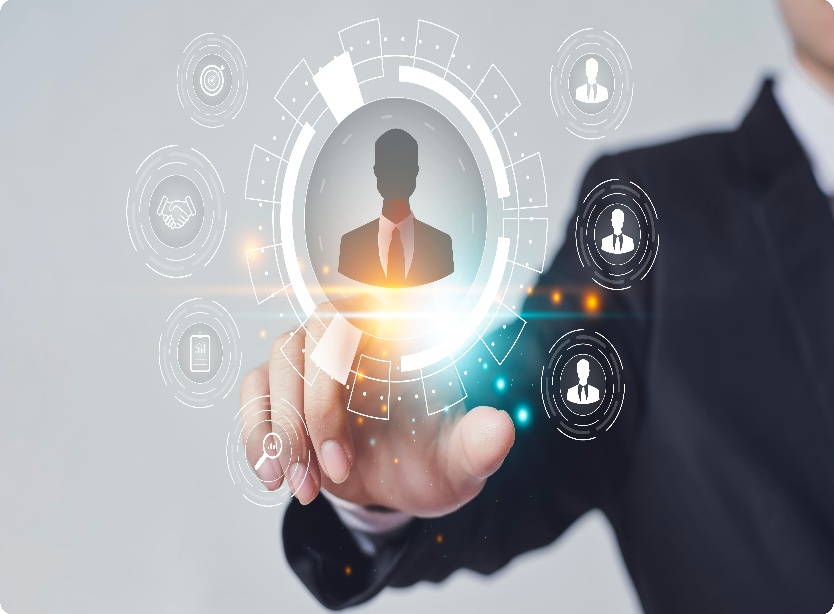 Slezská univerzita
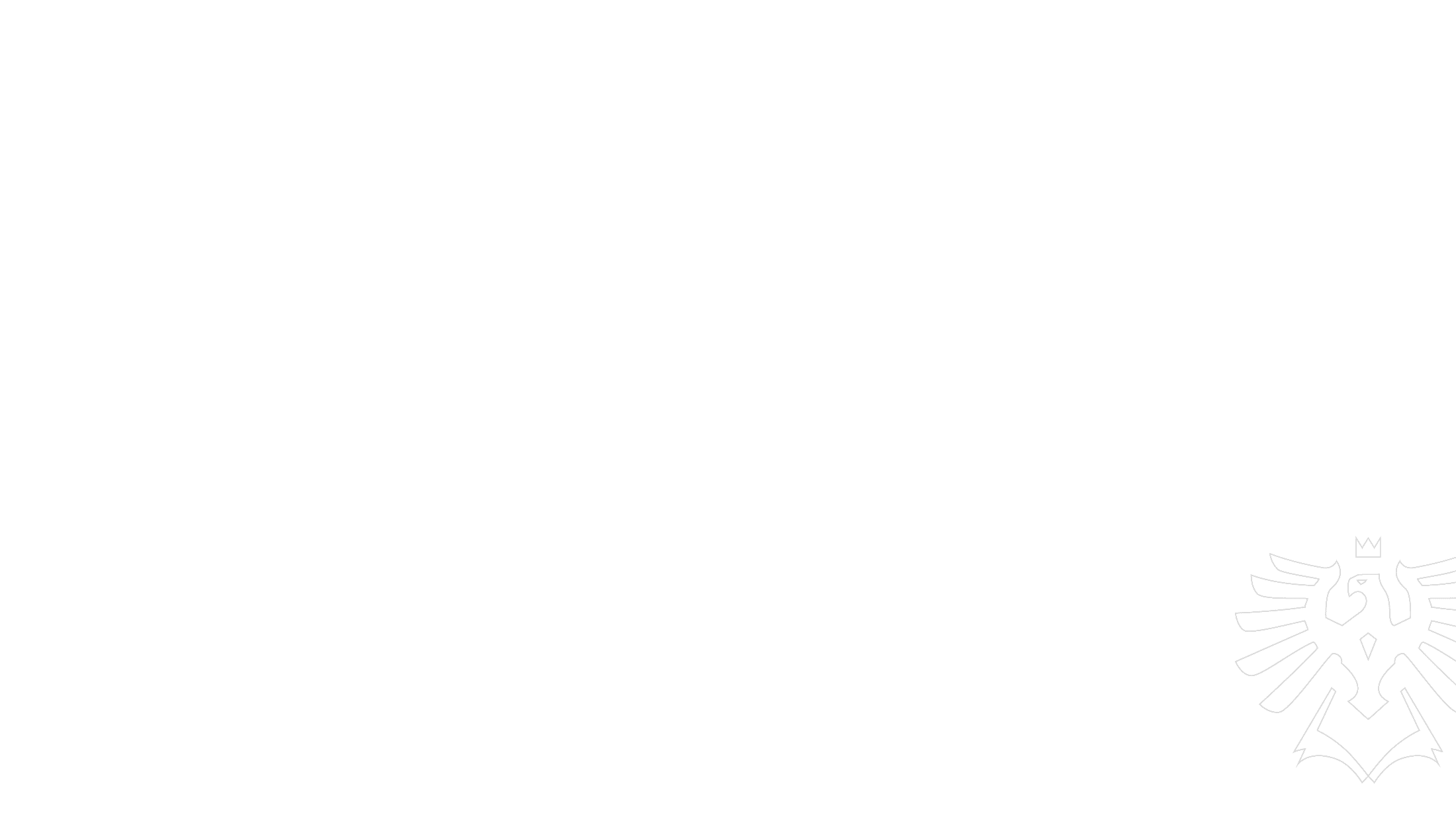 Diversity management
Co je diversity management?
Význam diverzity pro inovace a kreativitu.
Výhody diverzity pro organizaci.
Příklady diverzity: genderová, věková, etnická.
Programy na podporu diverzity.
Role HR v implementaci diverzity.
Měření dopadu diverzity na výkon.
Slezská univerzita
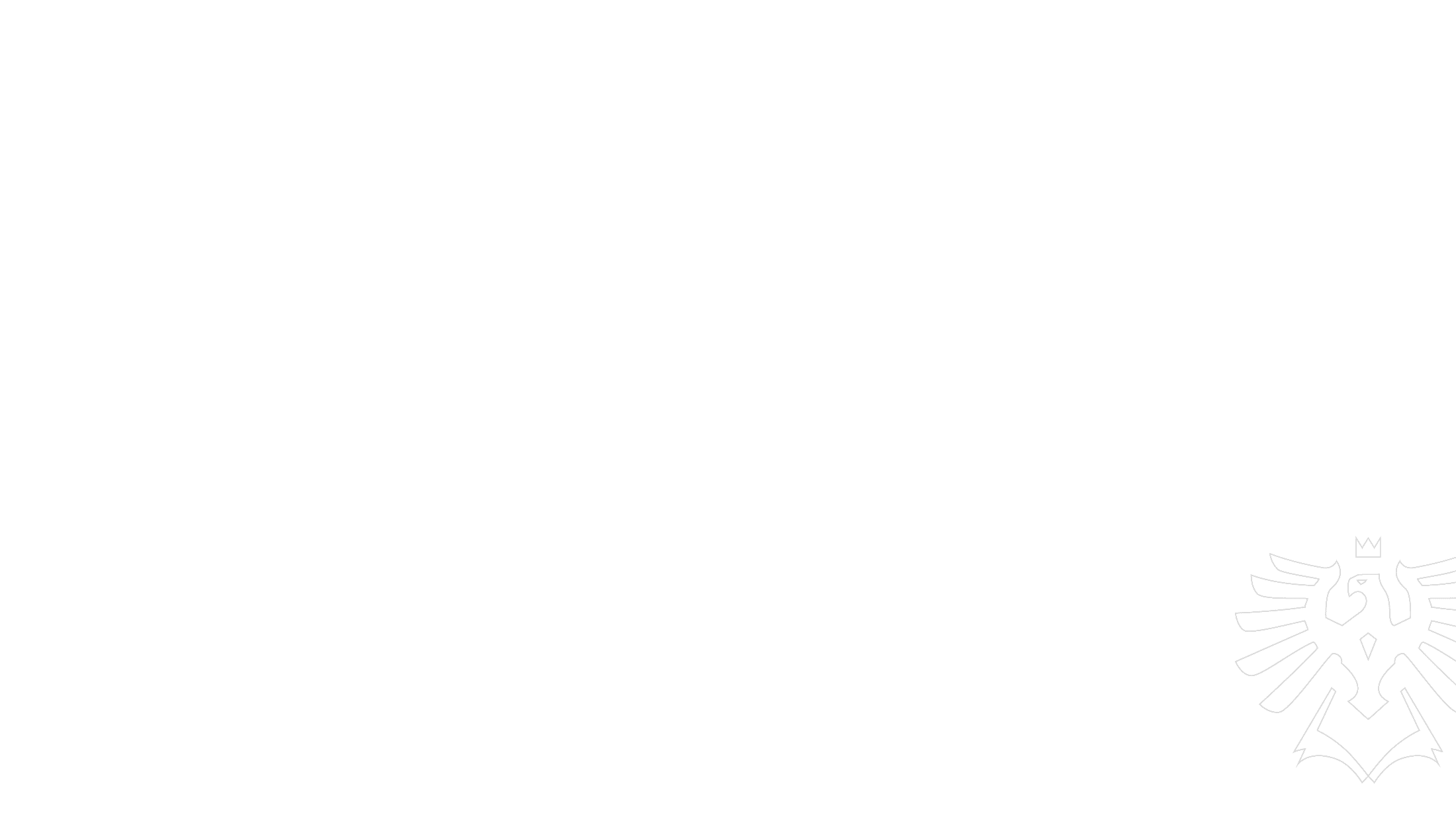 Co je inkluze v HR?
Definice inkluze: zahrnutí všech zaměstnanců bez ohledu na jejich rozdíly.
Rozdíl mezi diverzitou a inkluzí.
Inkluze jako nástroj pro zvyšování spokojenosti a výkonu.
Vliv inkluze na firemní kulturu.
Role vedení v budování inkluzivního prostředí.
Jak měřit úroveň inkluze ve firmě.
Příklady inkluzivních praktik.
Slezská univerzita
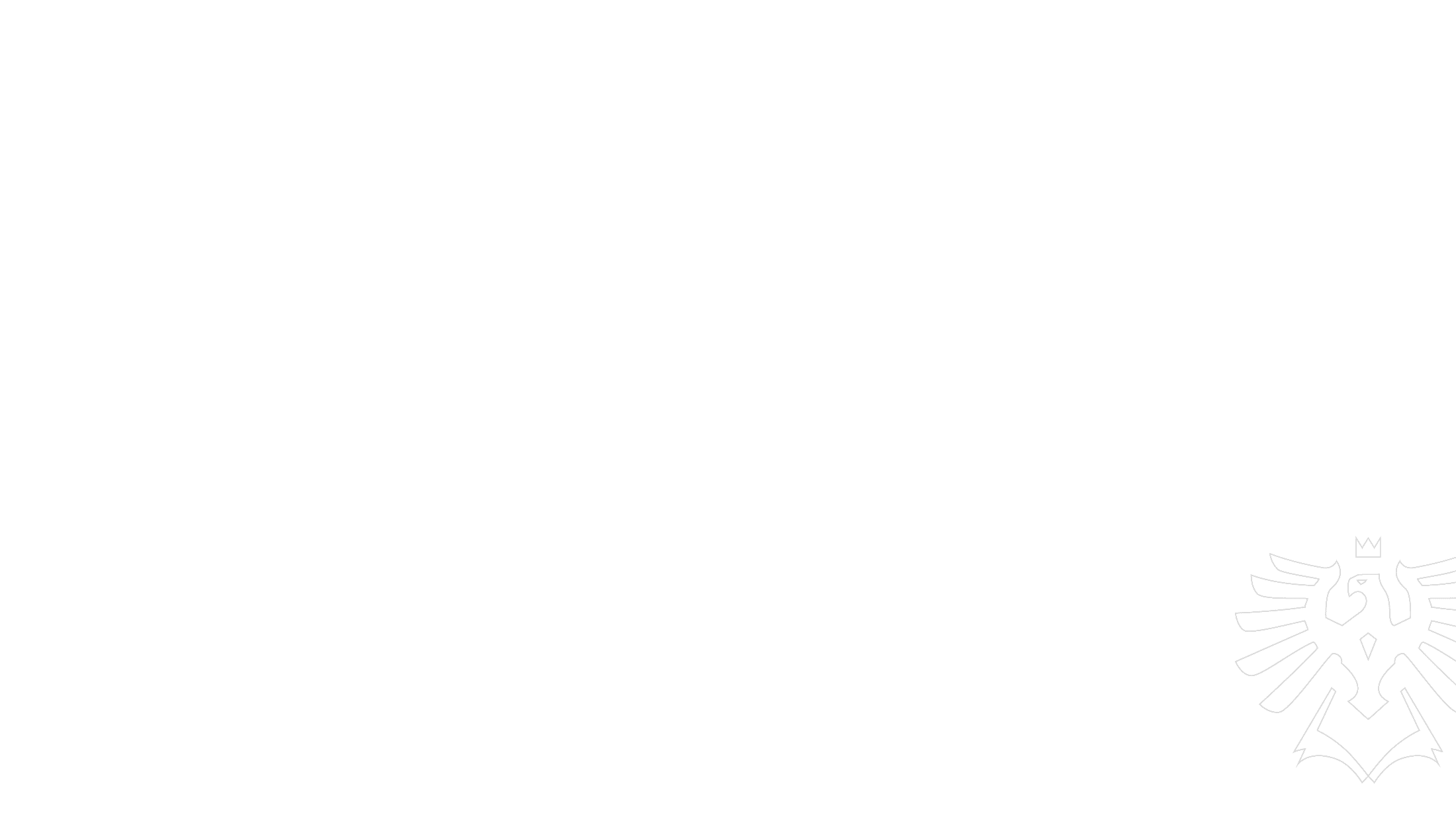 Národní a evropské politiky podporující diverzitu a inkluzi
Národní úroveň:
Zákoník práce: zajištění rovného zacházení.
Podpora rovných příležitostí prostřednictvím Úřadů práce.
Programy na podporu zaměstnávání osob se zdravotním postižením.
Evropská úroveň:
Evropská strategie pro rovnost pohlaví (Gender Equality Strategy).
Směrnice EU o rovnosti v zaměstnání.
Programy Erasmus+ zaměřené na rozvoj inkluze.
Evropský sociální fond na podporu vzdělávání a diverzity.

Role HR při implementaci těchto politik do praxe.
Příklady finančních podpor a grantů.
Slezská univerzita
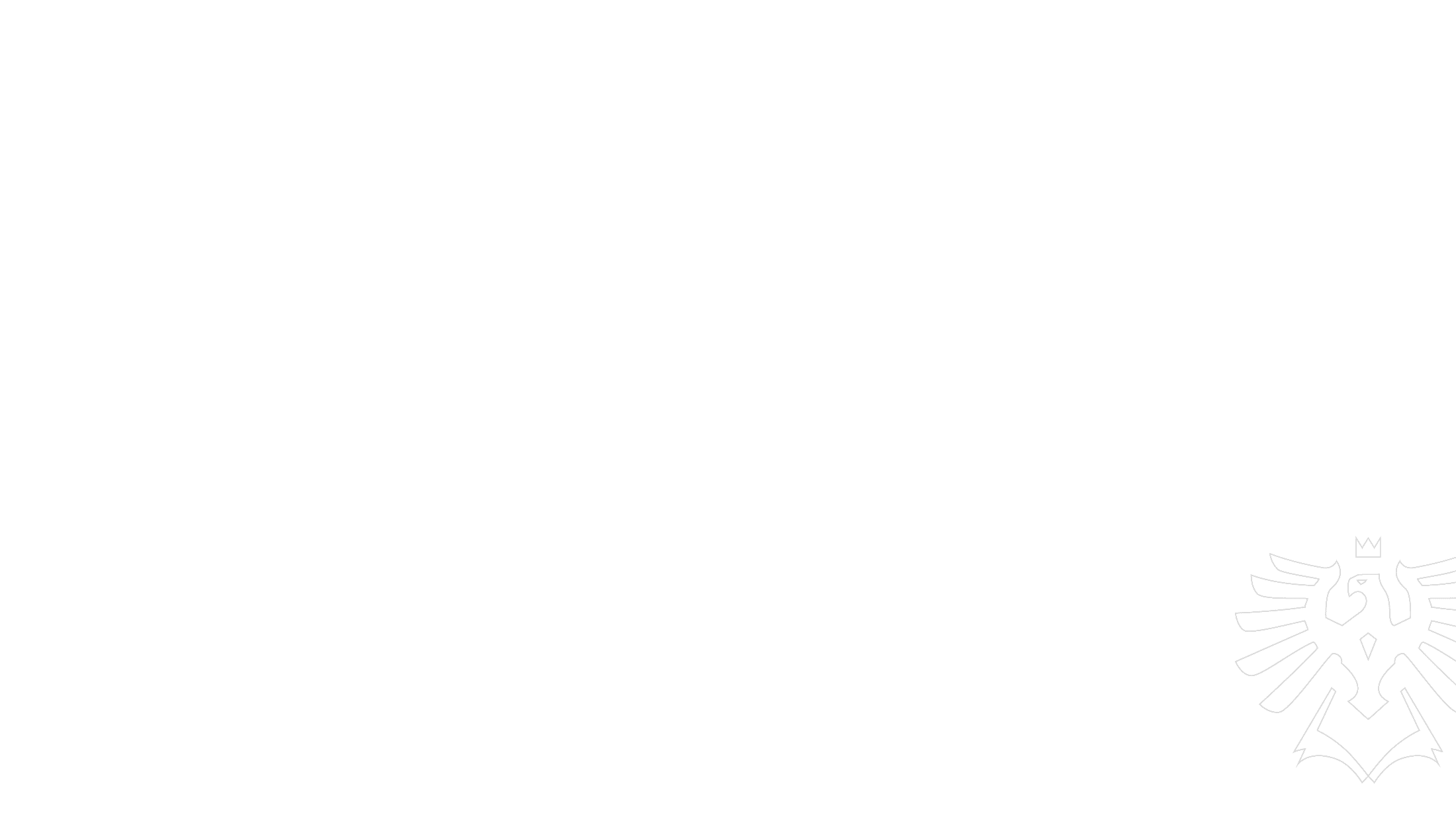 Mezigenerační leadership
Význam vedení různorodých týmů.
Specifika jednotlivých generací (Boomers, Gen X, Millennials, Gen Z).
Přístupy k motivaci různých generací.
Podpora mezigenerační spolupráce.
Role mentoringu a vzdělávání.
Zohlednění potřeb zaměstnanců různých věkových kategorií.
Příklady úspěšného mezigeneračního vedení.
Slezská univerzita
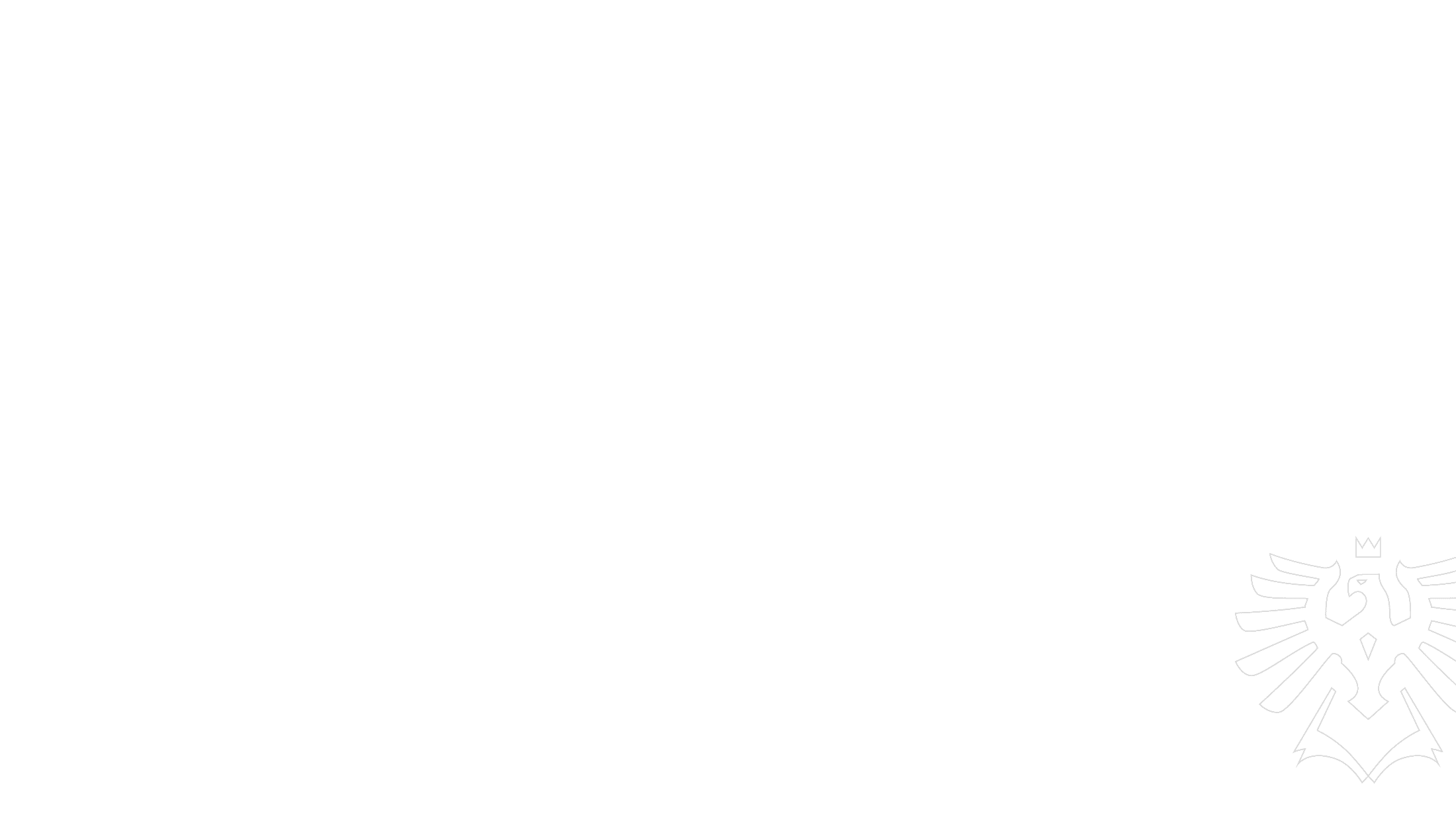 Role firemní kultury v diverzitě a inkluzi
Jak firemní kultura podporuje diverzitu?
Vytváření inkluzivního prostředí.
Propojení firemních hodnot s diverzitou.
Role komunikace a transparentnosti.
Přínos kultury pro retenci zaměstnanců.
Firemní kultura jako nástroj pro budování důvěry.
Inspirace z firem s inkluzivní kulturou.
Slezská univerzita
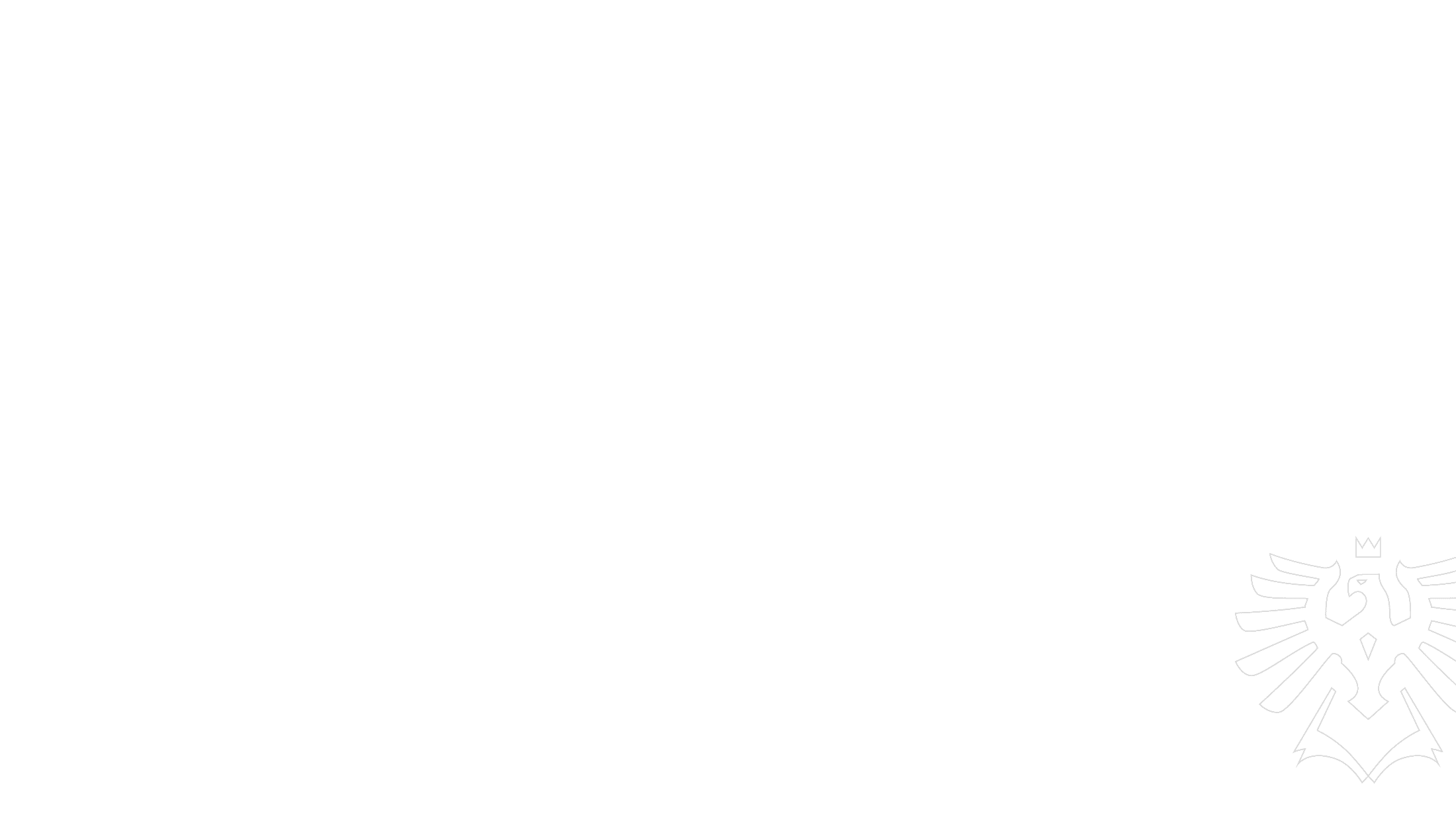 Společenská odpovědnost (CSR)
Co je CSR?
Oblasti CSR: sociální, environmentální, ekonomická.
Vliv CSR na zaměstnance a veřejnost.
Role HR při implementaci CSR aktivit.
CSR programy zaměřené na komunitu.
Zapojení zaměstnanců do CSR projektů.
Měření dopadu CSR na firmu.
Slezská univerzita
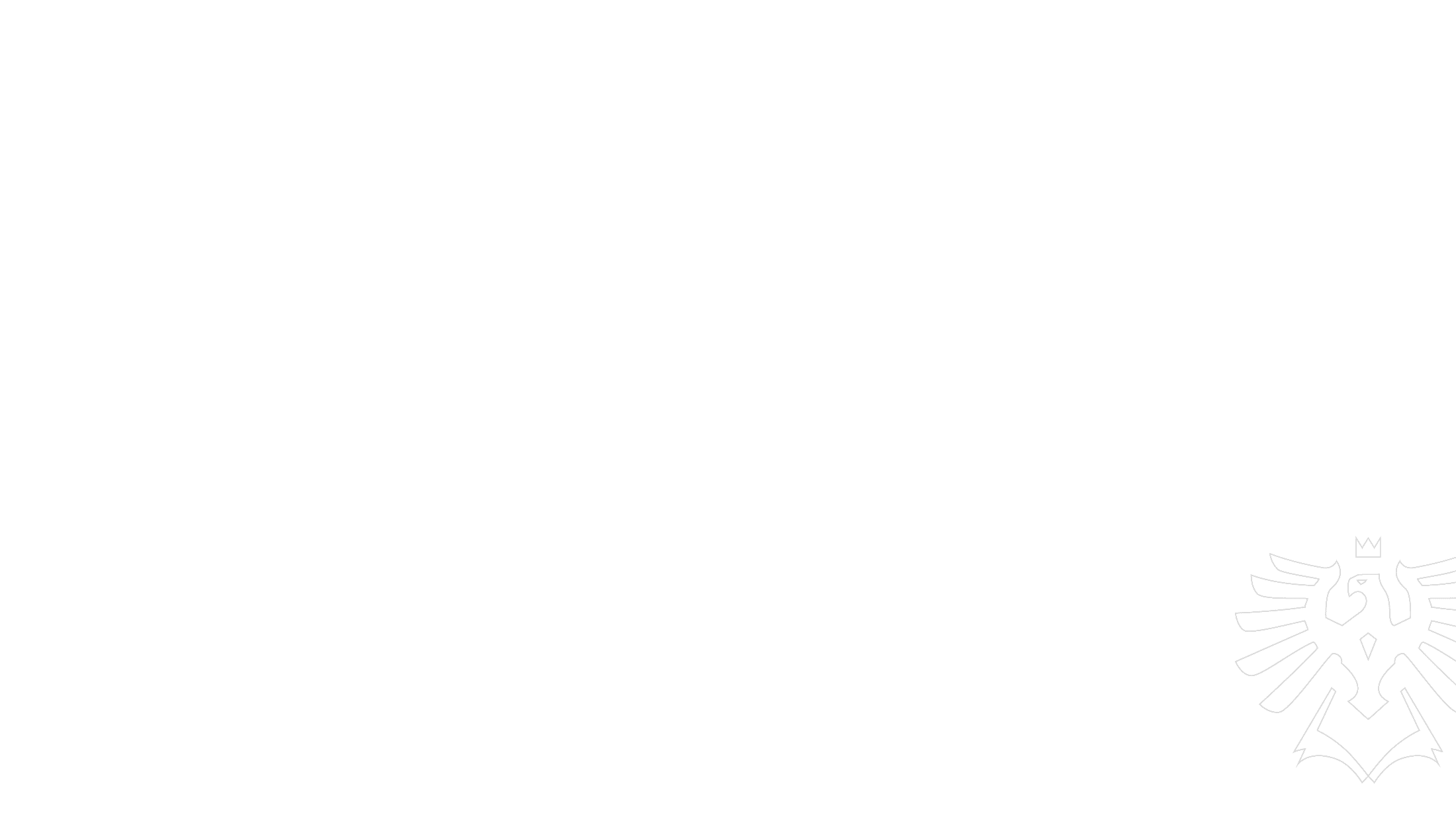 Ekologické cíle (ESG)
Co je ESG a jak se liší od CSR?
Role HR v naplňování ESG cílů.
Vzdělávání zaměstnanců v oblasti ESG.
Programy na snižování uhlíkové stopy.
Odměňování zaměstnanců za udržitelné chování.
Vliv ESG na značku zaměstnavatele.
Spojení ESG s firemní strategií.
Slezská univerzita
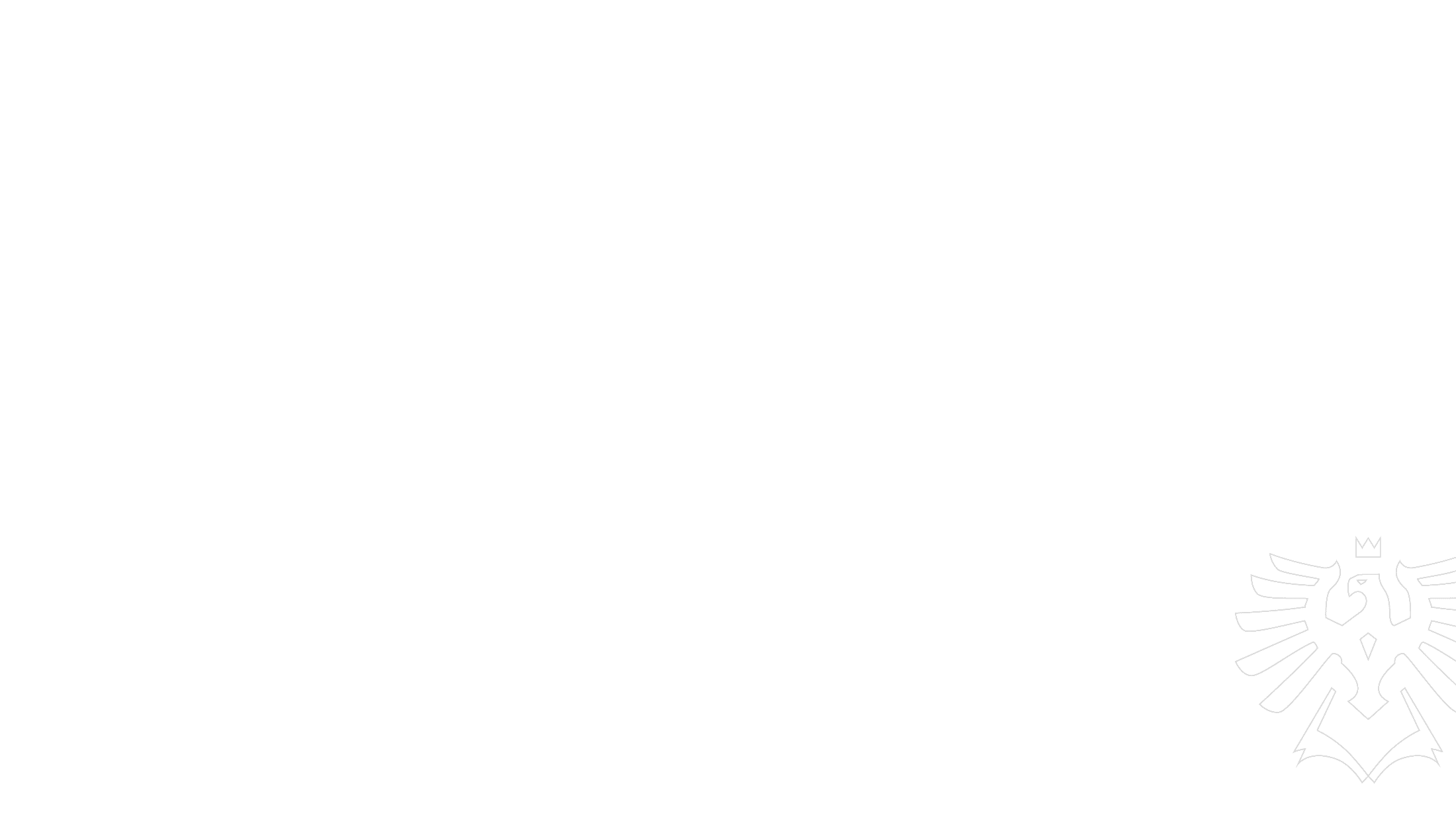 Příklady dobré a špatné praxe
Dobrá praxe: Microsoft – inkluzivní kultura a podpora diverzity.
Dobrá praxe: Patagonia – ESG aktivity a udržitelný rozvoj.
Špatná praxe: Nezohlednění potřeb různých věkových skupin.
Špatná praxe: CSR jako povrchní marketingový nástroj.
Slezská univerzita
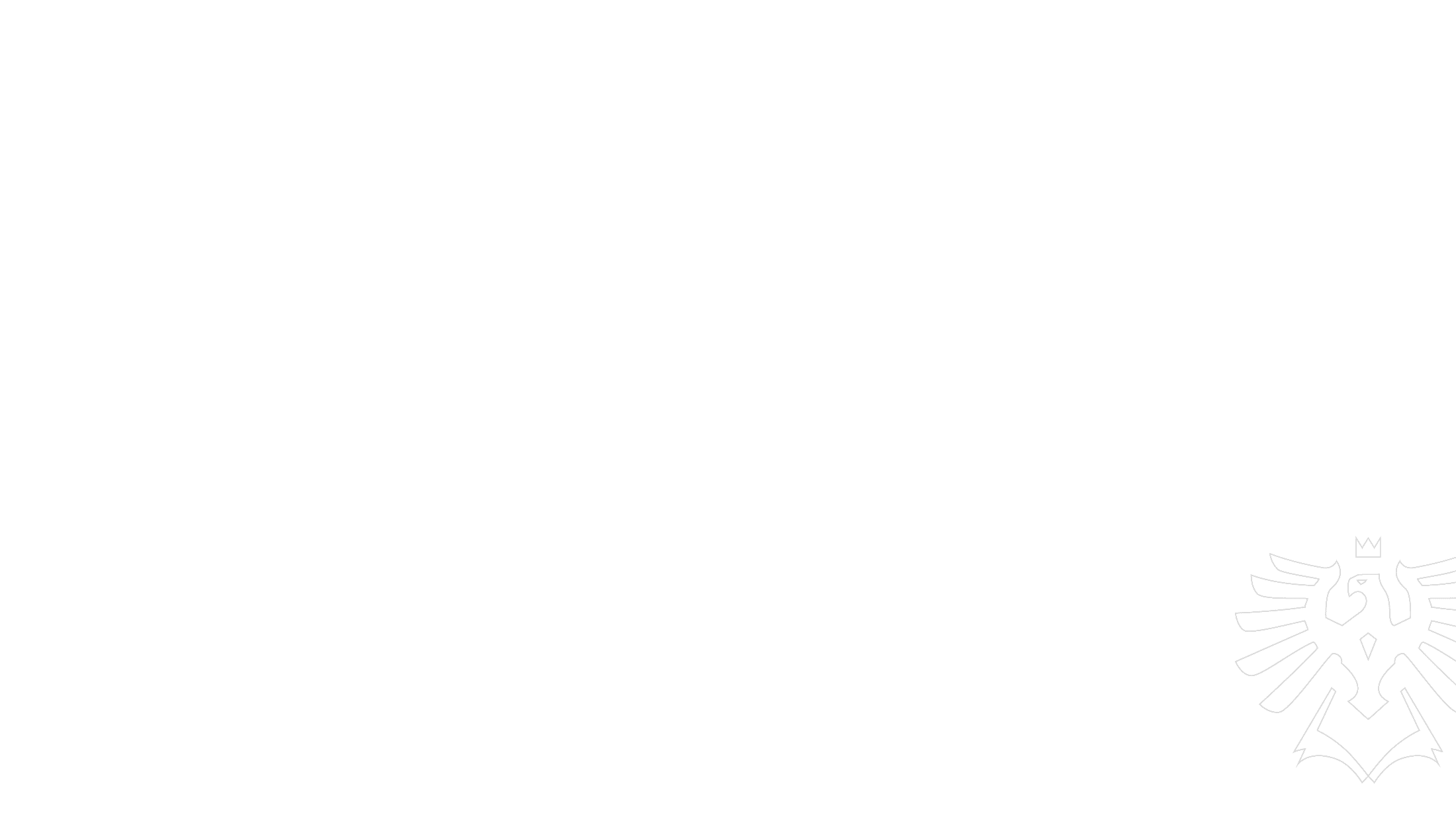 Shrnutí přednášky
Diversity management jako klíč k inovacím.
Význam inkluze pro výkon a spokojenost zaměstnanců.
Mezigenerační leadership a jeho význam pro týmy.
Firemní kultura jako základ inkluze.
CSR a ESG jako pilíře moderního HR.
Slezská univerzita
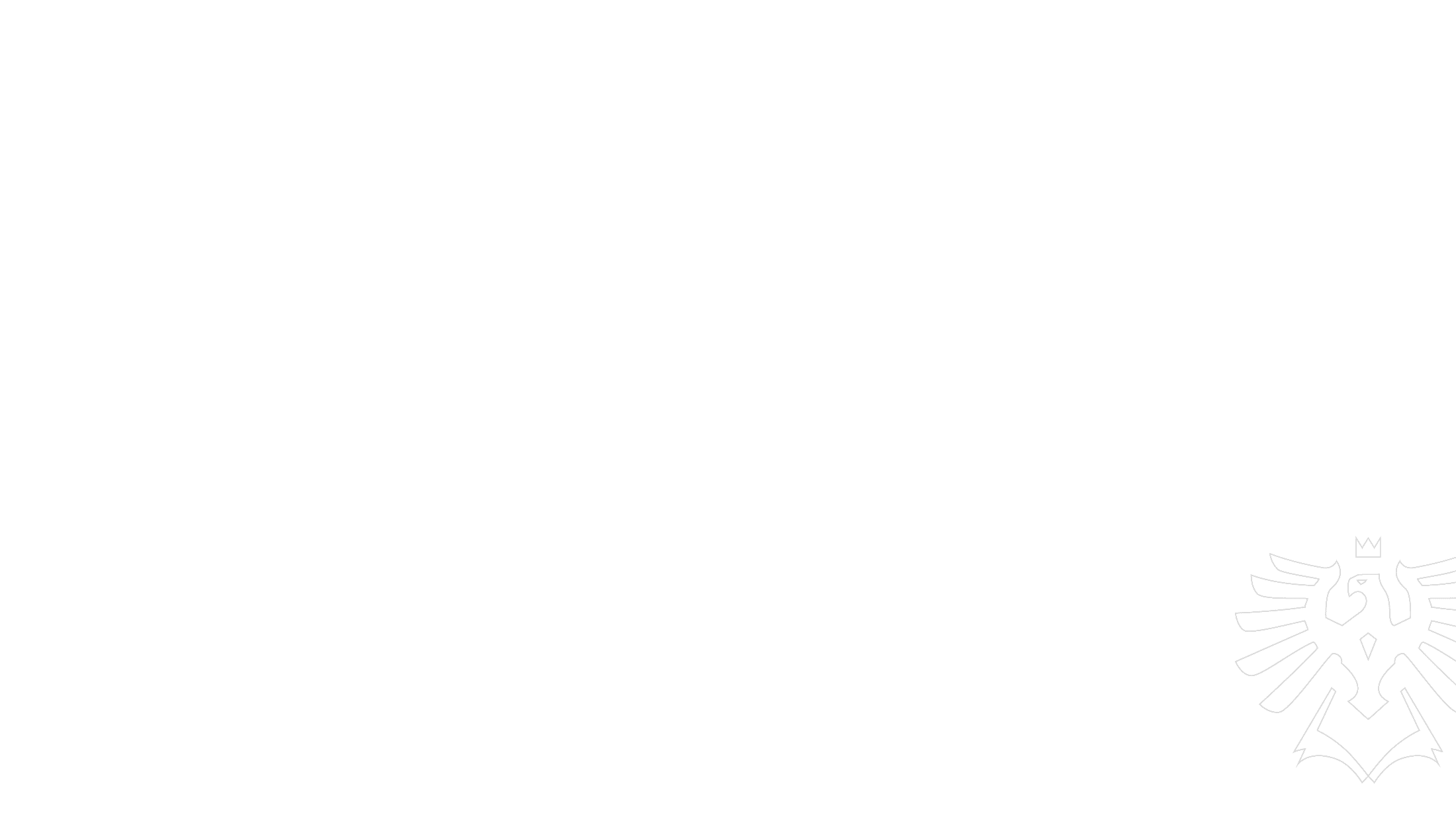 diskuze a otázky
Jak lze efektivně podporovat diverzitu na pracovišti?
Jakou roli hraje ESG v HR procesech?
Jaké příklady CSR aktivit považujete za inspirativní?
Slezská univerzita
Doporučená literatura
ARMSTRONG, M., 2020. Armstrong's Handbook of Human Resource Management Practice. London: Kogan Page Ltd. ISBN 9780749498276.
ARMSTRONG M. a S. TAYLOR, 2015. Řízení lidských zdrojů. Praha:  Grada. ISBN 978-80-247-5258-7.
CRAWSHAW, J., BUDHWAR, P. a DAVIS, A., 2020. Human Resource Management. 3rd edition. SAGE Publications Ltd., London. ISBN 978-1-5264 9900-4.
DESSLER, G. Human Resource Management. 2024. London: Pearson Education Limited. 17th edition. ISBN-978-1-292-44987-6.
DICKMANN, M., BREWSTER, C. a SPARROW, P., 2016. International Human Resource Management. Contemporary Human Resource   Issues in Europe. 2016. New York: Routledge. 3rd edition. ISBN 978-1-138-77603-6.
HORVÁTH, P., BLÁHA, J. a ČOPÍKOVÁ, A. 2016. Řízení lidských zdrojů. Nové trendy. Praha: Management Press, ISBN 978-807261-430-1.
URBANCOVÁ, H. a VRABCOVÁ, P. 2023. Strategický management lidských zdrojů: moderní trendy v HR. Praha: Grada. ISBN 978-80-271-683-9.
Distanční studijní opora Řízení lidských zdrojů.
Internetové zdroje – specializované weby zaměřené na personální práci, odborná diskuzní fóra, vzhledem ke značnému množství změn i zprávy z denního tisku.
Slezská univerzita
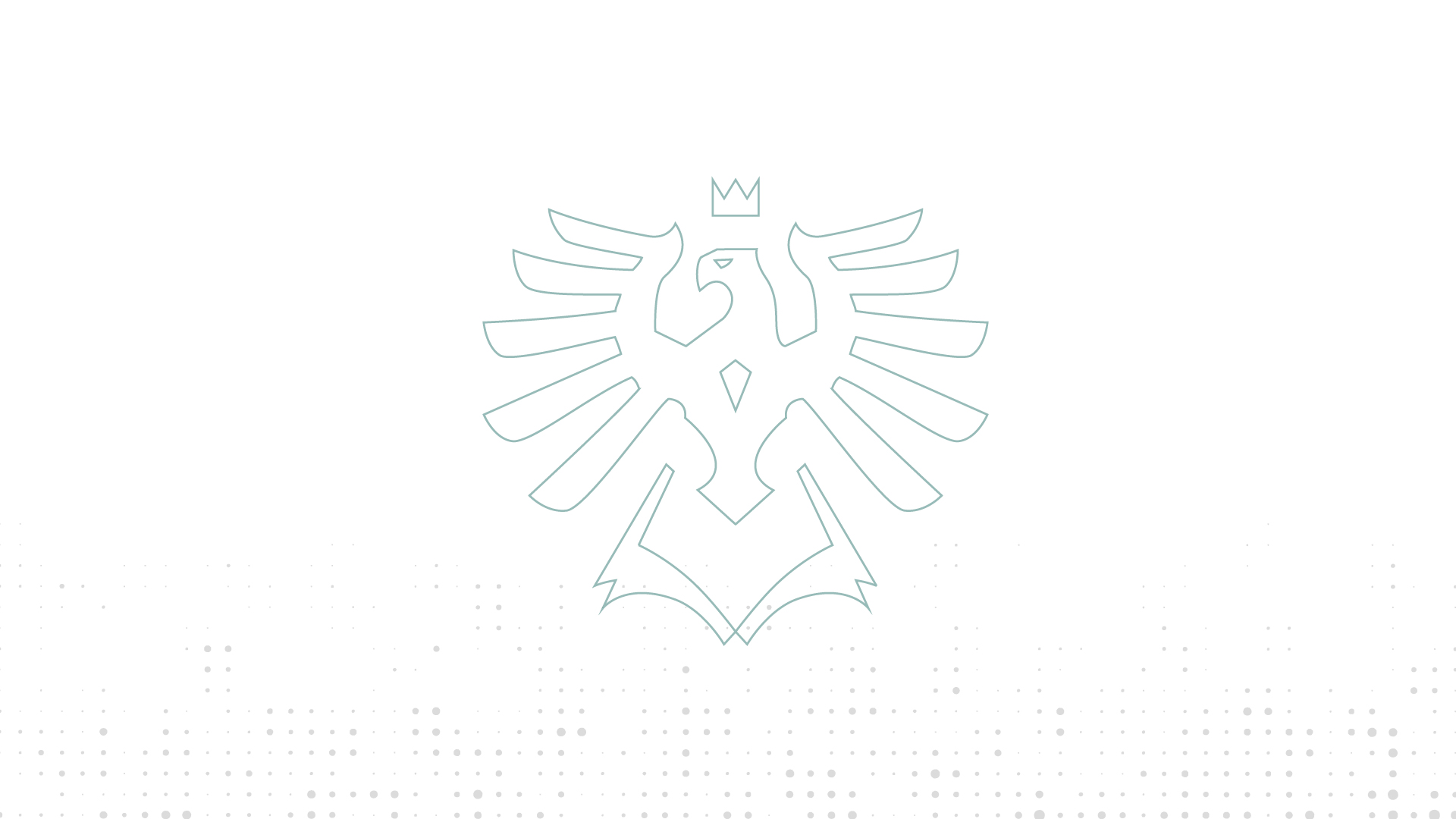 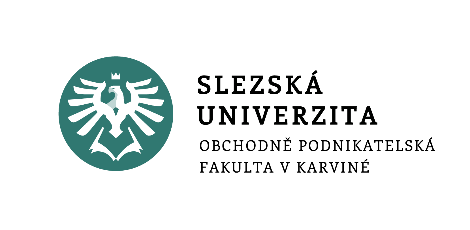 Děkujemeza pozornost
www.slu.cz/opf/cz